En mi ciudad
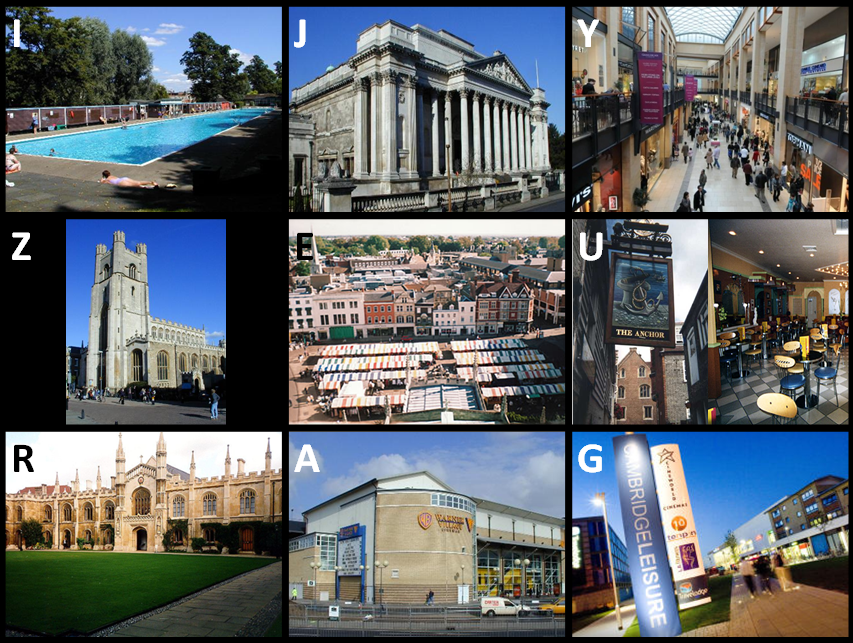 Hoy vamos a:
crear un folleto turístico para Cambridge
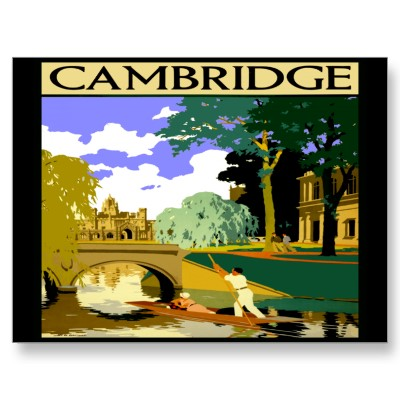 ¡Bienvenido a Cambridge!
Objetivo:
Crear un folleto sobre Cambridge para turistas olímpicos.
Tarea:
Crear un folleto escrito a mano o en el ordenador.
Incluir texto, gráficos y títulos.
Incluir los siguientes aspectos:
Deporte, Naturaleza, Familia, Cultua y Arte y Compras
[Speaker Notes: If we are going to consider this as a milestone task, it would be good just to do it as an open book activity (after all the work on Cambridge, London and Barcelona)
For the very weakest students there is a writing frame on slides 3 and 4 to support their work and the might complete it using ICT as more of a project piece.]
¡Vengan a Cambridge! ¡Bienvenidos a Cambridge!
NB: To bring in other tenses, try to apply your work on Barcelona and London, comparing then and now.  Also remember that you know how to say what you did last weekend and what your plans are for next week.